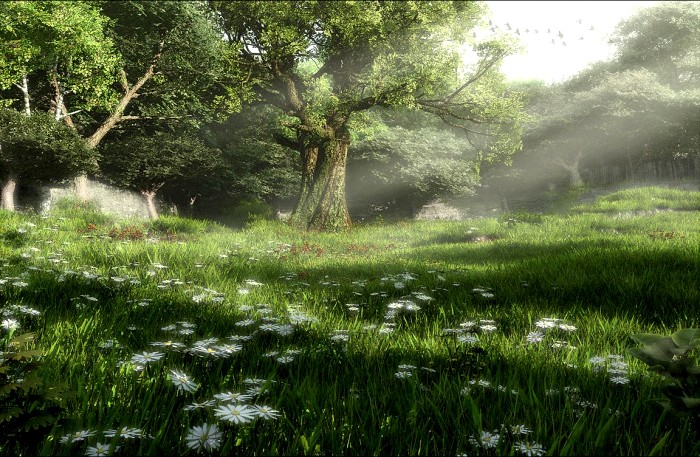 Three Magic Trees
Three Magic Trees
Three Magic Trees
Interactive Quiz
Интерактивная викторина
Автор:
О. М. Степанова, 
учитель английского языка МБОУ «Чадукасинская ООШ» Красноармейского района 
Чувашской Республики
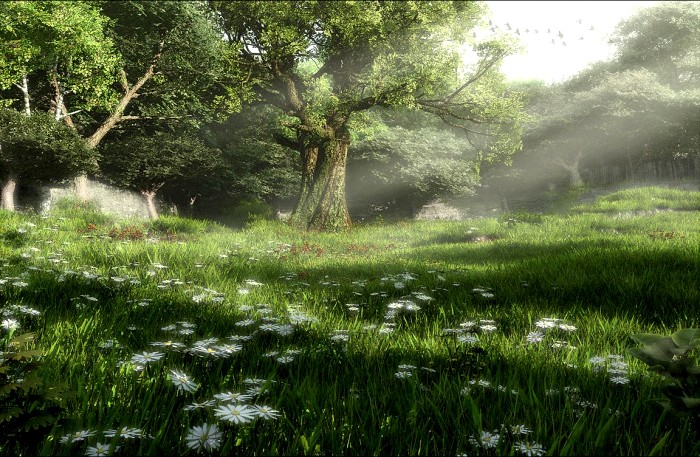 What is grown on a tree #1?
pear
nuts
peas
cherry
onion
garlic
plums
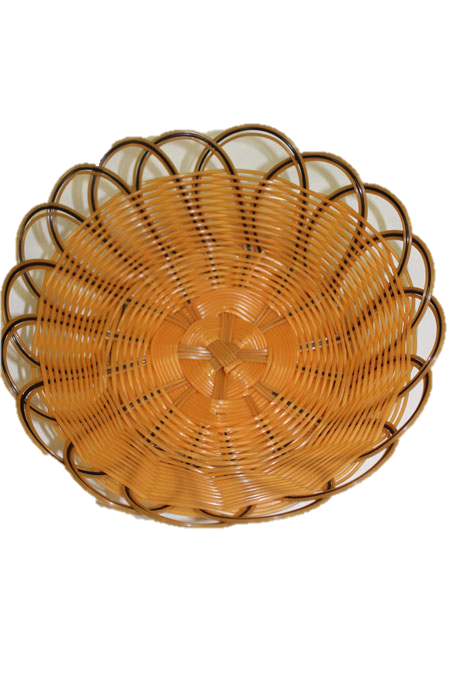 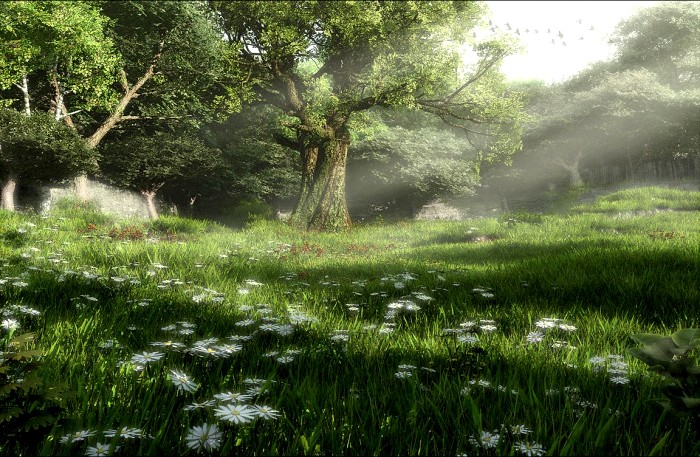 What is grown on a tree #2?
orange
peach
cake
apple
pies
salad
lemon
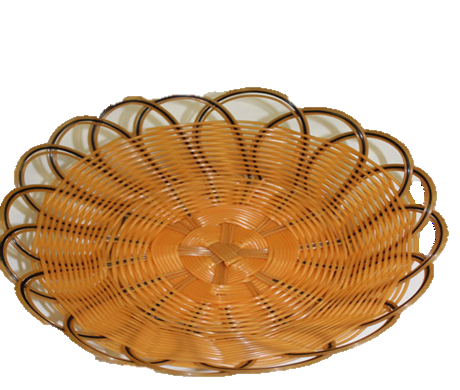 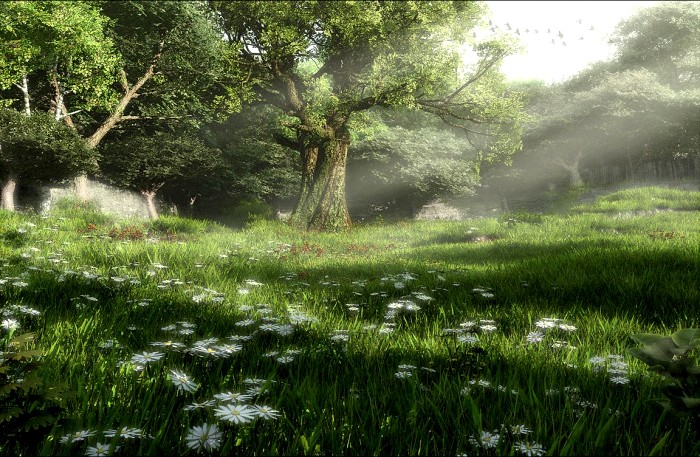 What is grown on a tree #3?
apricot
tangerine
milk
kiwi
coke
juice
banana
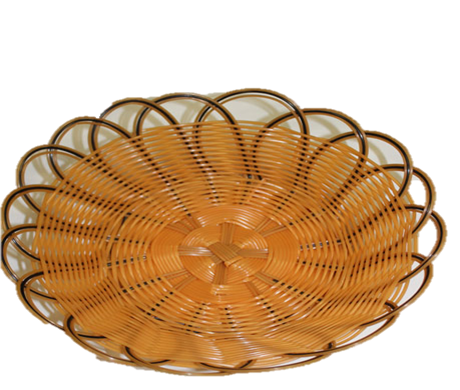 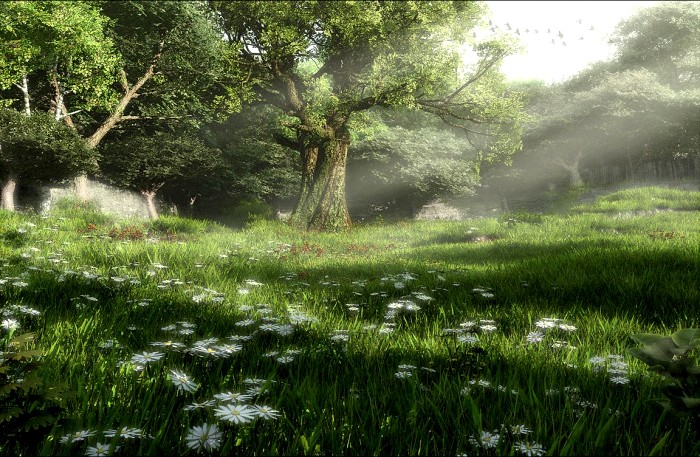 Ресурсы
Дерево: http://www.cartoonclipartfree.info/Cliparts_Free/Pflanzen_Free/Cartoon_Clipart_Free_Page_1.html
Фруктовница плетеная:
 http://www.prostie-veschi.su/upload/iblock/0f9/IMG_2131.jpg
Фон природы: 
http://1.bp.blogspot.com/-lqjzPMYSGiI/TcGBX57Lj2I/AAAAAAAACFY/YDmZCqCU1us/s1600/2becf512.jpg